Figure 2. Expression levels of SOX9 according to TMPRSS2:ERG fusion status in adjacent benign and matched tumor tissues ...
Hum Mol Genet, Volume 25, Issue 24, 15 December 2016, Pages 5490–5499, https://doi.org/10.1093/hmg/ddw349
The content of this slide may be subject to copyright: please see the slide notes for details.
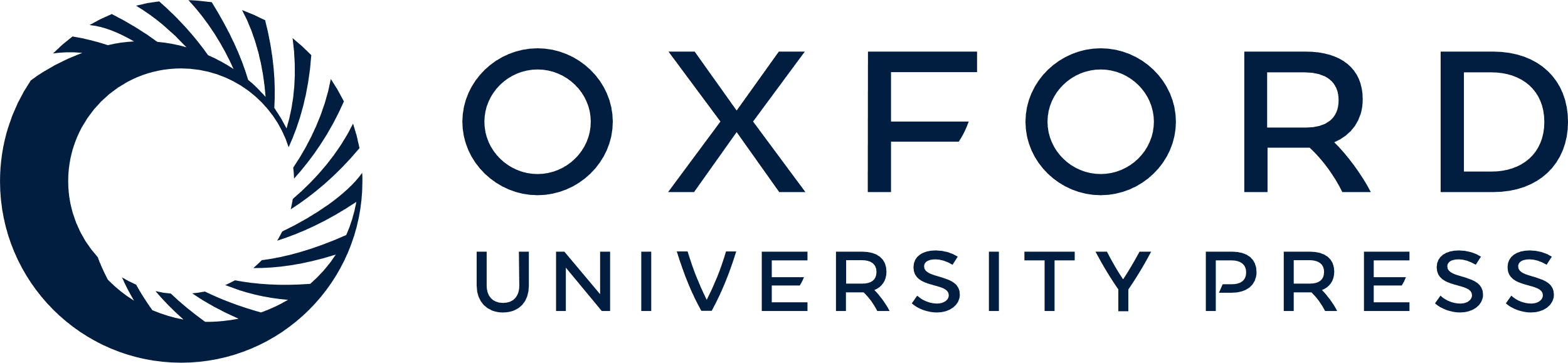 [Speaker Notes: Figure 2. Expression levels of SOX9 according to TMPRSS2:ERG fusion status in adjacent benign and matched tumor tissues (A) and in eQTL analyses of rs1859962 (B). Mean values of log2 expression levels are presented with corresponding 95% CI. Significant P-values are in bold-type. (A) SOX9 expression levels in pairs of 70 tumor and adjacent benign tissues for TMPRSS2:ERG fusion-negative (open circles) and fusion-positive cases (black circles). P-values are derived from paired t-tests. (B) SOX9 expression levels according to rs1859962 genotype for all tumor samples (n = 262; gray circles), TMPRSS2:ERG fusion-negative samples (n = 22; open circles) and fusion-positive samples (n = 140; black circles). P-values correspond to the association between risk alleles and expression levels in a linear regression model.


Unless provided in the caption above, the following copyright applies to the content of this slide: © The Author 2016. Published by Oxford University Press.This is an Open Access article distributed under the terms of the Creative Commons Attribution License (http://creativecommons.org/licenses/by/4.0/), which permits unrestricted reuse, distribution, and reproduction in any medium, provided the original work is properly cited.]